Robótica avançada e sistemas baseados na IA para a automatização de tarefas
TRABALHAR COM SEGURANÇA E SAÚDE NA ERA DIGITAL Campanha «Locais de Trabalho Seguros e Saudáveis 2023-2025»
Definição de sistemas baseados na IA
Visão geral
Taxonomia
Utilizações atuais e potenciais
Impacto nos empregos e tarefas
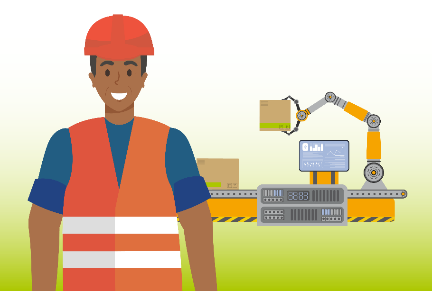 Efeitos da SST
Estudos de caso
Impacto para os diferentes níveis e intervenientes
Principais conclusões
Definição
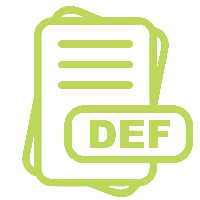 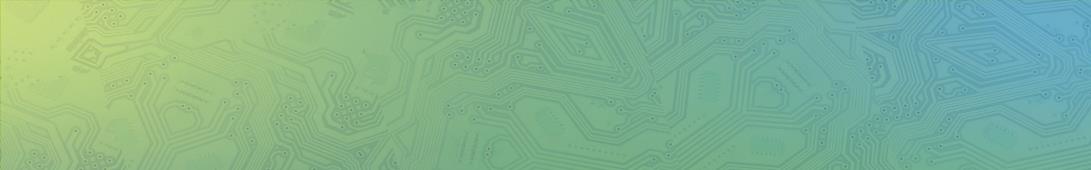 IA (Inteligência Artificial): sistemas que apresentam comportamentos inteligentes através da análise do seu ambiente e da realização de ações — com algum grau de autonomia — para atingir objetivos específicos.
Abordagem à automatização através das tarefas
As tarefas representam uma melhor unidade de análise quando investigamos o impacto do potencial da automatização. A abordagem de tarefas permite uma compreensão mais matizada e detalhada sobre quais os aspetos específicos do trabalho humano que podem ser automatizados mais facilmente.
dar terapia
analisar dados de vendas
cognitiva
(sem manipulação física)
manipulação física
montagem de peças soltas
levantar um paciente
relacionadas com informação
relacionadas com objetos
relacionadas com pessoas
[Speaker Notes: A robótica avançada e os sistemas baseados em IA são, na maioria dos casos, utilizados para automatizar tarefas específicas. e não para substituir os seres humanos através da automação de postos de trabalho. 
Fonte: EU-OSHA (2022) Robótica avançada, inteligência artificial e automatização de tarefas: definições, utilizações, políticas e estratégias, e segurança e saúde no trabalho, disponível em: https://osha.europa.eu/en/publications/advanced-robotics-artificial-intelligence-and-automation-tasks-definitions-uses-policies-and-strategies-and-occupational-safety-and-health]
Taxonomia
Backend(software)
complexo, não baseado em IA
Baseado em IA
Frontend(dispositivo)
sem manipulação física/ação:
TIC inteligentes
manipulação física/ação:
robótica avançada
Tipo de tarefa
relacionada com informaçãorelacionada com pessoasrelacionada com objetos
cognitiva
física
Características da tarefa
rotineira
não rotineira
(Semi) Automatização das tarefas
assistência
substituição
Dimensão da SST
organização física e/ou psicossocial
[Speaker Notes: Fonte: EU-OSHA (2022) Robótica avançada, inteligência artificial e automatização de tarefas: definições, utilizações, políticas e estratégias, e segurança e saúde no trabalho, disponível em: https://osha.europa.eu/en/publications/advanced-robotics-artificial-intelligence-and-automation-tasks-definitions-uses-policies-and-strategies-and-occupational-safety-and-health]
Robótica avançada na Europa
Setores com Interação Entre Seres Humanos e Robôs
A interação entre seres humanos e robôs verifica-se sobretudo no setor da indústria transformadora
Atividades financeiras e de seguros
Transportes e armazenagem
Agricultura, floresta e pesca
Educação
Saúde humana e ação social
Atividades de alojamento e restauração
Atividades de consultoria, científicas, técnicas
Construção
Comércio por grosso e a retalho; reparação de veículos automóveis e motociclos
Indústrias transformadoras
25 %
30 %
5 %
20 %
10 %
15 %
0 %
Código NACE (v. 2) de empresas com interação entre seres humanos e robôs de acordo com o ESENER 2019
Robótica avançada na Europa
Setores com Interação Entre Seres Humanos e Robôs
Existe uma predominância de robôs no setor automóvel
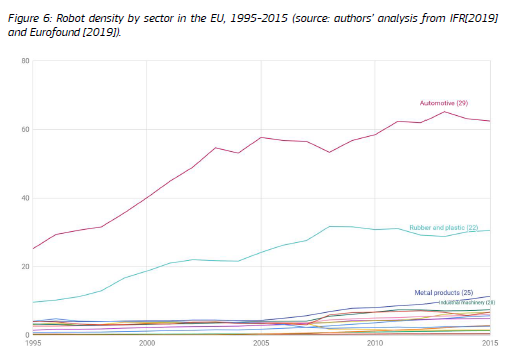 Densidade de robôs por setor na UE, 1995-2015 (fonte: análise dos autores da IFR [2019] e da Eurofound [2019])
Automóvel (29)
Borracha e plástico (22)
Borracha e plástico (22)
Produtos metálicos (25)
Máquinas industriais (28)
Automatização atual e potencial de tarefas físicas
Saúde humana e ação social
Exemplos:
As atividades de saúde humana e ação social incluem robôs que fornecem medicamentos
Nas indústrias transformadoras, existem robôs de assistência à elevação e de limpeza 
Os veículos guiados autónomos são comuns nos transportes e armazenagem
Os robôs de inspeção são úteis no setor da construção
Indústrias transformadoras
Outras
Transportes e armazenagem
Construção
Indústrias extrativas
Administração pública e defesa
[Speaker Notes: Fonte: EU-OSHA (2022) Robótica avançada, inteligência artificial e automatização de tarefas: definições, utilizações, políticas e estratégias, e segurança e saúde no trabalho, disponível em: https://osha.europa.eu/en/publications/advanced-robotics-artificial-intelligence-and-automation-tasks-definitions-uses-policies-and-strategies-and-occupational-safety-and-health]
Automatização atual e potencial de tarefas cognitivas
Exemplos:
Apoio pedagógico, treino de vocabulário baseado em IA e sistemas de tutoria inteligentes na educação
Sistemas que podem apoiar decisões de diagnóstico no setor científico
Robôs sociais nos serviços administrativos e de apoio
Saúde humana e ação social
Educação
Atividades de consultoria, científicas, técnicas
Outras
Atividades administrativas e dos serviços de apoio
Informação e comunicação
Outras atividades de serviços
Construção
Indústrias transformadoras
[Speaker Notes: Fonte: EU-OSHA (2022) Robótica avançada, inteligência artificial e automatização de tarefas: definições, utilizações, políticas e estratégias, e segurança e saúde no trabalho, disponível em: https://osha.europa.eu/en/publications/advanced-robotics-artificial-intelligence-and-automation-tasks-definitions-uses-policies-and-strategies-and-occupational-safety-and-health]
Impacto da automatização nos postos de trabalho
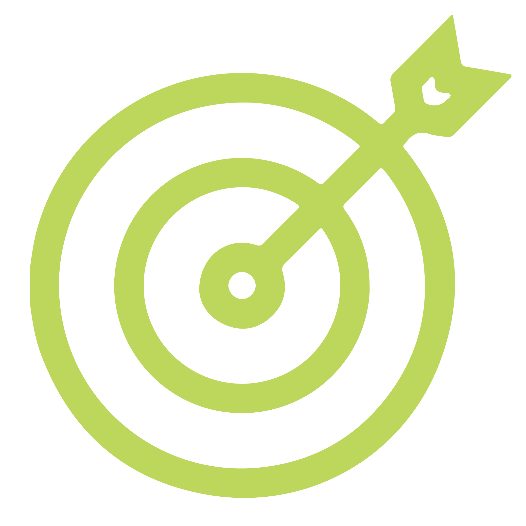 A maior parte dos postos de trabalho afetados são os de qualificação diferenciada; substituem uma competência mais especializada, mas menos complexa.

Os sistemas robóticos são utilizados principalmente para substituir as tarefas manuais rotineiras. 

Estes trabalhos de nível intermédio de qualificação são mais facilmente automatizados, uma vez que obedecem a procedimentos repetitivos e finitos.
[Speaker Notes: É provável que a robótica avançada e a IA eliminem tarefas específicas, e não postos de trabalho completos.
Exemplos de empregos de qualificação média caracterizados por uma rotina cognitiva e física: fabrico tradicional, serviços de transporte, trabalho de escritório.]
Impacto da automatização nas tarefas físicas
Assistência física na elevação de objetos ou pessoas
Áreas como os cuidados de saúde, a indústria transformadora e a construção
Reduz a pressão física sobre os trabalhadores
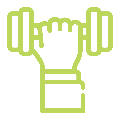 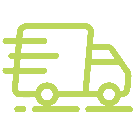 Transporte
Oportunidades em armazéns, hospitais e escritórios
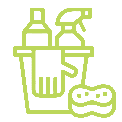 Limpeza dos espaços profissionais e habitacionais
Os robôs de limpeza são os mais comuns no âmbito da propriedade privada
[Speaker Notes: No que diz respeito ao impacto que a tecnologia terá nas tarefas físicas e cognitivas e, por conseguinte, nos postos de trabalho que abrangem essas tarefas, verificamos diferenças entre os domínios de aplicação.
No entanto, os sistemas robóticos têm um impacto que é menos específico do trabalho e mais relacionado com a tarefa.

A automatização na área da limpeza afeta os postos de trabalho em que a limpeza de superfícies é uma tarefa secundária, bem como aqueles em que é uma tarefa principal.]
Impacto da automatização nas tarefas cognitivas
Diagnóstico e tratamento médico 
A IA analisa dados e fornece resultados
Os profissionais de saúde tomam a decisão final
À medida que a tecnologia avança, a avaliação torna-se menos supervisionada
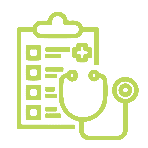 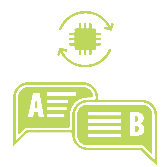 Processamento de linguagem e de texto
Criação de conteúdos de texto, produção de discursos ou tradução
[Speaker Notes: O setor dos cuidados de saúde é frequentemente descrito como estando à beira de uma grande transformação devido a estas tecnologias. Os processos baseados em dados no domínio da medicina estão a ser automatizados, enquanto as tarefas cognitivas mais complexas, como o diagnóstico e o plano de tratamento, continuam a ser executadas por profissionais médicos qualificados. No entanto, à medida que a tecnologia avança, a sua avaliação torna-se menos supervisionada. Alguns dispositivos médicos, como os monitores de tensão arterial, já conseguem determinar os valores do paciente com precisão suficiente, pelo que a reavaliação humana só é necessária em situações excecionais. 

Outro setor que enfrenta perturbações consideráveis é a educação, em que a IA pode automatizar uma série de tarefas, como a formação linguística de base e a preparação de planos de aula, ajudando os professores para que possam dedicar mais tempo ao apoio individual dos alunos.]
Efeitos sobre a SST
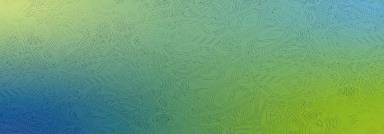 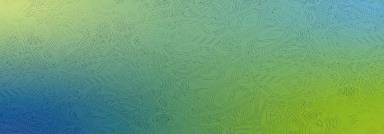 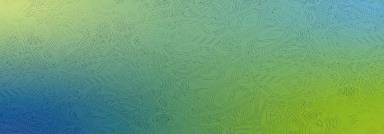 Efeitos físicos
Efeitos psicossociais
Efeitos organizacionais
Benefícios físicos
Riscos físicos
Saúde física a longo prazo
Atribuição de tarefas
Conceção das tarefas
Conceção da interação
Operação e supervisão
Processo de introdução e gestão da mudança
Cibersegurança
Necessidade de formação
[Speaker Notes: A robótica avançada e os sistemas baseados em IA criam desafios e oportunidades para a SST. 
Estes efeitos podem ser classificados como físicos, psicossociais e organizacionais.]
Riscos e oportunidades dos sistemas baseados em IA na SST
MEDO
STRESSE
MÁ SAÚDE MENTAL
PREVENÇÃO DE ACIDENTES
As oportunidades incluem a redução da carga de trabalho, a prevenção de acidentes, a melhoria de competências e a requalificação profissional.
PERDA DE EMPREGO
SEGURANÇA
QUALIDADE DA COOPERAÇÃO
Físicos
AUTONOMIA
STRESSE
PROBLEMAS DE COMUNICAÇÃO
CONFLITOS
Psicossociais
PERDA DE AUTONOMIA
PERDA DE SIGNIFICADO
DESPERSONALIZAÇÃO
ESTRUTURA SOCIAL
Os riscos estão relacionados com todas as categorias e incluem o receio de perda de emprego, autocensura, enviesamento da automação e desqualificação.
Organizacionais
Vigilância
Oportunidades
PERDA DE PRIVACIDADE
AUTOCENSURA
Riscos
TRANSFORMAÇÃO DO EMPREGO
CONFIANÇA
- MELHORIA DE COMPETÊNCIAS- REQUALIFICAÇÃO
VOLUME DE TRABALHO REDUZIDO
DESEMPENHO
- DESQUALIFICAÇÃO
DEPENDÊNCIA EXCESSIVA
ENVIESAMENTO DA AUTOMAÇÃO
MÁ UTILIZAÇÃO
[Speaker Notes: Dados baseados na literatura.

Os efeitos ao nível da SST dos sistemas baseados na IA dividem-se em oportunidades e riscos. 
As oportunidades prendem-se mais com as áreas da segurança, da estrutura social, da transformação do emprego e da confiança. Por exemplo, os sistemas baseados na IA podem ajudar a prevenir acidentes na logística e nos transportes, reduzir a carga de trabalho física e cognitiva dos trabalhadores e permitir-lhes adquirir novas competências.
Os riscos aparecem em todas as categorias - físicos, psicossociais e organizacionais. Incluem a perda de privacidade devido à vigilância dos sistemas de IA, o medo da perda de emprego, que também pode levar ao stresse e a problemas de saúde mental, a perda de autonomia, a desqualificação, o enviesamento da automação, a dependência excessiva e a má utilização do sistema.]
Riscos e oportunidades da robótica avançada
PREVENÇÃO DE LESÕES MUSCULOESQUELÉTICAS
SEGURANÇA
REDUÇÃO DOS RISCOS
APOIO SOCIAL
ATITUDE POSITIVA
DESCONFIANÇA
ENVIESAMENTO DA AUTOMAÇÃO
COMPLACÊNCIA
A redução do volume de trabalho físico e a melhoria da saúde física são os benefícios mais sentidos. As oportunidades também envolvem um fluxo de trabalho positivo, motivação e melhoria de competências.
ALTERAÇÃO FÍSICA DO LOCAL DE TRABALHO
ATRIBUIÇÃO DE TAREFAS
Físicos
MOTIVAÇÃO
SATISFAÇÃO
PARTICIPAÇÃO
Psicossociais
REJEIÇÃO DO SISTEMA
ESGOTAMENTO EMOCIONAL
NERVOSISMO
IRRITABILIDADE
CONCEÇÃO DAS TAREFAS
PROCESSO DE INTRODUÇÃO
ACEITAÇÃO
FLUXO DE TRABALHO POSITIVO
Oportunidades
CONCEÇÃO DA INTERAÇÃO
COMPROMISSO REFORÇADO
Organizacionais
Os riscos incluem a rejeição, a desconfiança e a subutilização da tecnologia, o stresse, a desqualificação e o esgotamento emocional.
Riscos
STRESSE
PERCEÇÃO DA MONITORIZAÇÃO
INCERTEZA
INCERTEZA
GESTÃO DA MUDANÇA
OPERAÇÃO E SUPERVISÃO
APOIO SOCIAL
ATITUDE POSITIVA
FORMAÇÃO
MELHORIA DE COMPETÊNCIAS
RECEIO DE PERDA DE EMPREGO
SUBUTILIZAÇÃO DA TECNOLOGIA
DESQUALIFICAÇÃO
MÁ UTILIZAÇÃO
[Speaker Notes: Dados baseados na literatura.
A automatização das tarefas físicas ajuda os trabalhadores a evitar lesões por esforço prolongado, retirando-os de ambientes de trabalho perigosos, reduzindo a sua carga de trabalho, eliminando a exposição a substâncias perigosas e evitando acidentes. 
Outras oportunidades da robótica avançada incluem um fluxo de trabalho positivo, motivação e satisfação no trabalho, compromisso reforçado e melhoria de competências.
Por outro lado, os riscos envolvem rejeição, desconfiança e má utilização da tecnologia, incerteza quanto a alterações organizacionais, receio de perda de emprego, esgotamento emocional e irritabilidade em relação à conceção das tarefas.]
Colmatar a lacuna entre a literatura e a prática
A EU-OSHA desenvolveu 16 estudos de caso para investigar a implementação prática da automatização de tarefas físicas e cognitivas, centrando-se no impacto na SST.
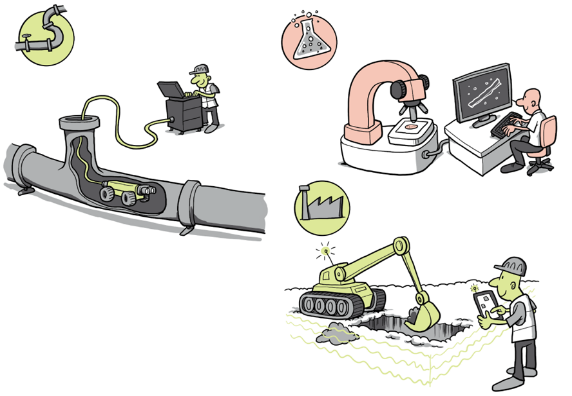 Entrevistas com trabalhadores, responsáveis da SST, técnicos de segurança no trabalho, comissão de SST (trabalhadores, administração).
16 estudos de caso sobre automatização
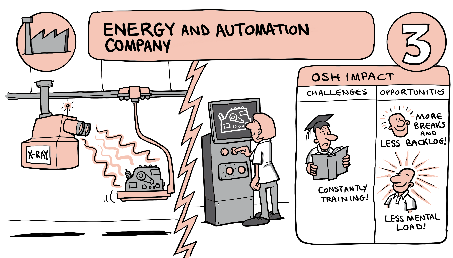 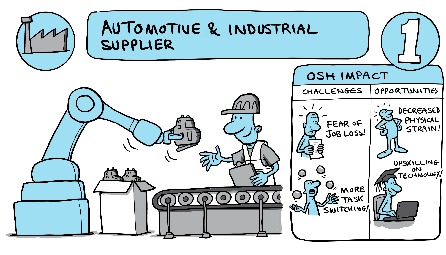 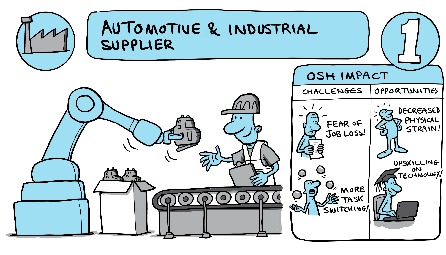 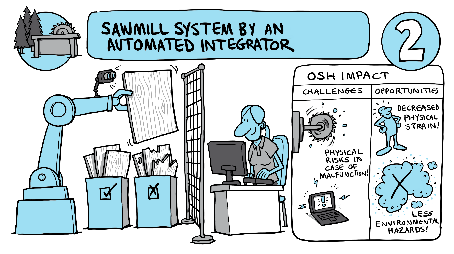 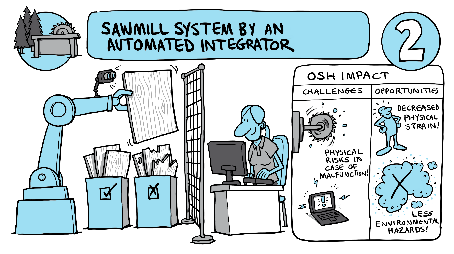 EMPRESA DE ENERGIAE AUTOMAÇÃO
FORNECEDOR DO SETOR AUTOMÓVEL E INDUSTRIAL
SISTEMA DE SERRAÇÃO POR UM INTEGRADOR AUTOMATIZADO
IMPACTO NA SST
IMPACTO NA SST
IMPACTO NA SST
DESAFIOS
OPORTUNIDADES
OPORTUNIDADES
DESAFIOS
DESAFIOS
OPORTUNIDADES
DIMINUIÇÃODO ESFORÇOFÍSICO!
DIMINUIÇÃODO ESFORÇOFÍSICO!
MAIS PAUSAS E
RECEIO DEPERDA DE EMPREGO!
MENOS ATRASOS!
RISCOS FÍSICOS EM CASO DE MAU FUNCIONAMENTO!
MELHORIADE COMPETÊNCIAS EMTECNOLOGIA!
FORMAÇÃOCONTÍNUA!
MAIS ROTAÇÃO DE TAREFAS!
MENOS CARGAMENTAL!
MENOSRISCOSAMBIENTAIS!
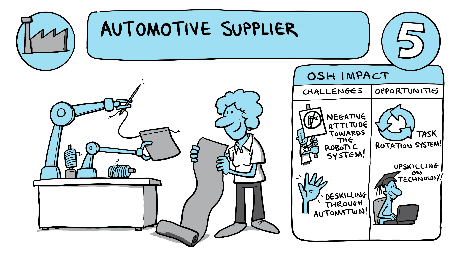 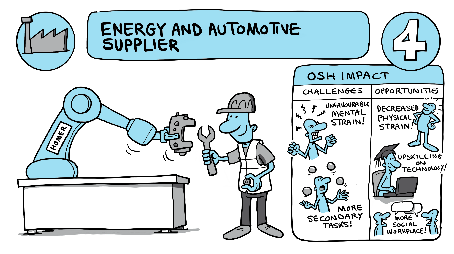 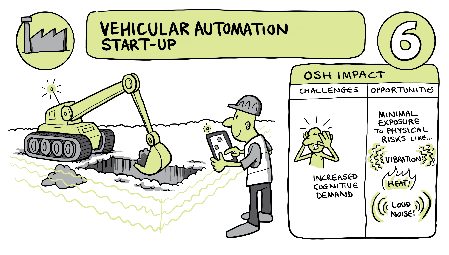 FORNECEDOR DE AUTOMÓVEIS
ARRANQUE DA AUTOMAÇÃODE VEÍCULOS
FORNECEDOR DE ENERGIAE AUTOMÓVEIS
IMPACTO NA SST
IMPACTO NA SST
IMPACTO NA SST
IMPACTO NA SST
IMPACTO NA SST
IMPACTO NA SST
DESAFIOS
OPORTUNIDADES
DESAFIOS
OPORTUNIDADES
DESAFIOS
OPORTUNIDADES
EXPOSIÇÃOMÍNIMAA RISCOSFÍSICOS COMO...
TENSÃOMENTALDESFAVORÁVEL!
ATITUDESNEGATIVASEM RELAÇÃOAO SISTEMAROBÓTICO!
DIMINUIÇÃODO ESFORÇOFÍSICO!
SISTEMADE ROTAÇÃO DE TAREFAS!
MELHORIADE COMPETÊNCIAS EMTECNOLOGIA!
VIBRAÇÕES
MELHORIADE COMPETÊNCIAS EMTECNOLOGIA!
AUMENTODA EXIGÊNCIACOGNITIVA
CALOR
DESQUALIFICAÇÃOATRAVÉS DAAUTOMAÇÃO!
RUÍDOINTENSO
MAISTAREFASSECUNDÁRIAS!
LOCALDE TRABALHOMAIS SOCIAL!
...
[Speaker Notes: Exemplos dos estudos de caso]
Efeitos ao nível da SST com base nos estudos de caso
VOLUME DE TRABALHO REDUZIDO
DIMINUIÇÃO DOS ACIDENTES
PREVENÇÃO DE LESÕES POR ESFORÇOS REPETITIVOS/LESÕES A LONGO PRAZO
ESPAÇO DE TRABALHO ERGONÓMICO
REDUÇÃO DO TEMPO DE ECRÃ
Muitas das oportunidades observadas nos estudos de caso estão relacionadas com a saúde mental e física, ajudando os trabalhadores a reduzir a carga de trabalho e a evitar lesões.
REDUÇÃO DA CARGA COGNITIVA
REDUÇÃO DA MONOTONIA
SOBRECARGA COGNITIVA
RECEIO DE PERDA DE EMPREGO
RECEIO DE LESÕES
SAÚDE MENTAL
RISCOS FÍSICOS (RESIDUAIS)
CONTROLO DO TEMPO
CONTROLO DO VOLUME DE TRABALHO
Físicos
SEGURANÇA E SAÚDE
Psicossociais
AUTONOMIA
Os riscos incluem receio de perda de emprego/stresse, sobrecarga cognitiva, receio de lesões, requalificação, desconfiança da tecnologia, alterações demográficas, entre outros.
Oportunidades
Riscos
DESCONFIANÇA
ATITUDE NEGATIVA
CONFIANÇA
GESTÃO 
DA SST
AVALIAÇÃO DE RISCOS
IMPREVISIBILIDADE
MELHORIA DE COMPETÊNCIAS
REQUALIFICAÇÃO
VARIEDADE DE TAREFAS
CONTROLO DO TRABALHO
Organizacionais
TRANSFORMAÇÃO 
DO TRABALHO
ESTRUTURA 
SOCIAL
DESQUALIFICAÇÃO
IMPREVISIBILIDADE
CONSOLIDAÇÃO DAS TAREFAS
DIMINUIÇÃO DO CUMPRIMENTO DAS TAREFAS
INCLUSÃO
INTERAÇÃO SOCIAL
ALTERAÇÕES DEMOGRÁFICAS
Conclusões em matéria de SST
Oportunidades de SST mais frequentes: redução da carga de trabalho física e afastamento dos trabalhadores de ambientes perigosos.
Os riscos psicossociais estão a tornar-se cada vez mais importantes.
Todas as organizações dos estudos de caso pretendem alargar a sua utilização da automatização.
[Speaker Notes: Os riscos psicossociais relacionados com a robótica avançada e a IA podem decorrer da má utilização da tecnologia, devido a uma confiança inadequada, a uma baixa aceitação ou a um enviesamento da automatização.
A educação é vital, mas a experiência em primeira mão de implementações anteriores é igualmente importante.
Em muitos casos, a melhoria da SST foi o principal fator de motivação para a implementação do sistema.]
Impacto para os diferentes níveis e intervenientes
Elaboração de políticas
O Regulamento relativo às máquinas:
Aumentar a confiança nas tecnologias digitais, incluindo a IA, a colaboração entre seres humanos e robôs, etc.
Estabelecer uma fiscalização efetiva do mercado



O Regulamento Inteligência Artificial da UE 
Proposta de abordagem dos direitos fundamentais e dos riscos de segurança para a IA
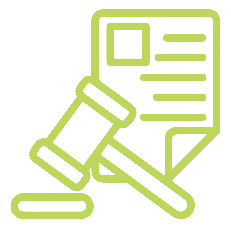 Desafios da gestão da SST
Novos desafios: 
Enviesamento (oculto) nos sistemas baseados em IA
Cibersegurança
Receios e expectativas dos trabalhadores
Tecnologias em rápida mudança significam pouco conhecimento sobre o impacto na SST
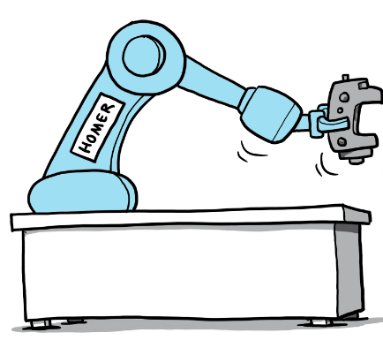 Impactos organizacionais e sociais: 
Despersonalização
Menos interação social
Pressão sobre o desempenho
(Des)confiança na automatização
Desqualificação da mão de obra
[Speaker Notes: Algumas empresas realizam auditorias éticas às suas aplicações de IA]
Gestão da SST
Reduzir as barreiras
Reforçar os impulsionadores
Inexperiência com a tecnologia
Envolvimento inicial dos trabalhadores
Intercâmbio de competências
Resistência interna à mudança
Abordagem de detenção do controlo por humanos
Enquadramento jurídico
Casos de utilização europeia
Utilização de sistemas baseados em IA para a SST
Monitorização dos processos e da SST
Sentir-se vigiado
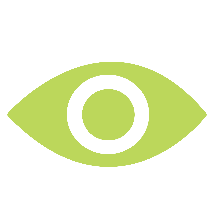 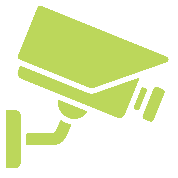 Sistemas com deteção de erros incorporada
Espaços de trabalho mais seguros
Sistemas de autoaprendizagem
Incerteza sobre os dados que estão a ser recolhidos
Aumento da presença de câmaras
Pressupostos subjacentes
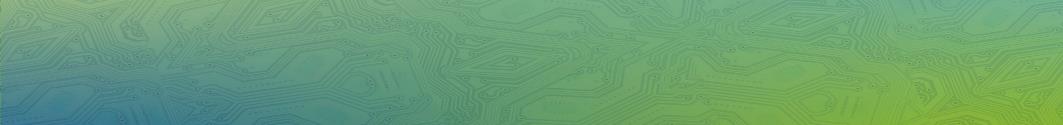 Comunicação clara sobre o quê, quando, onde e para que fim os dados estão a ser recolhidos.
[Speaker Notes: A privacidade dos dados nos sistemas baseados em IA pode ser uma questão de elevada complexidade. 
No sentido de salvaguardar os direitos dos trabalhadores, os responsáveis pela proteção de dados devem redigir códigos de conduta para acompanhar qualquer sistema de tratamento de dados sensíveis, tal como recomendado no Regulamento Inteligência Artificial da União Europeia. 
As empresas devem também comunicar qual o tipo de dados tratados pelo sistema, se está a registar quaisquer dados e por que razão são necessárias quaisquer potenciais registos.]
Inspeção do trabalho
O processo de inspeção do trabalho é mais exigente
Políticas para as novas tecnologias
Poderão ser necessárias novas ferramentas para os serviços de inspeções do trabalho
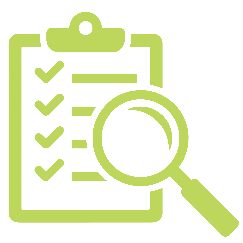 Principais conclusões
Seleção cuidadosa das tarefas a automatizar 
Formação adequada e melhoria das competências dos trabalhadores 
Informação, comunicação e transparência
Envolvimento dos trabalhadores para uma introdução bem sucedida da tecnologia 
Regulamentação e considerações de execução
Necessidade de ferramentas abrangentes de avaliação dos riscos
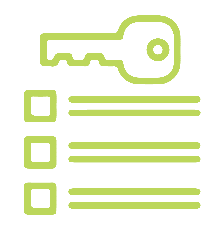 [Speaker Notes: Outras conclusões:
Os desafios e riscos podem variar consideravelmente de aplicação para aplicação
A cibersegurança deve ser tida em conta, uma vez que pode ter um impacto na SST
Alterações na gestão da SST]
Informações adicionais
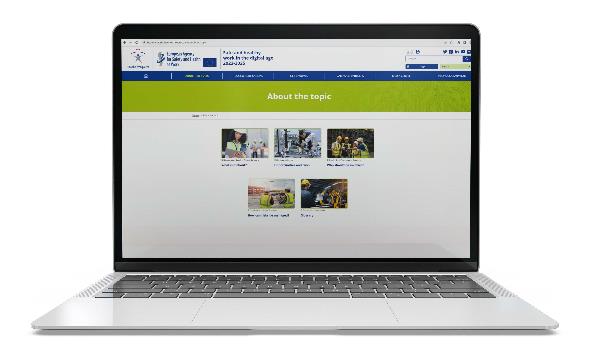 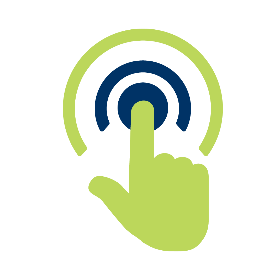 Consulte todos os conteúdos relacionados na área prioritária «Automatização das tarefas»: 
https://healthy-workplaces.osha.europa.eu/pt/about-topic/priority-area/worker-management-through-ai
Consulte todas as publicações sobre o tema: 
https://osha.europa.eu/en/publications-priority-area/automation-tasks
Nem a Agência Europeia nem qualquer pessoa que aja em seu nome assumem responsabilidade por eventuais utilizações da informação que se segue.

© Agência Europeia para a Segurança e Saúde no Trabalho, 2024
Reprodução autorizada mediante indicação da fonte.
A utilização ou reprodução de fotografias ou de outro material não protegido por direitos de autor da EU-OSHA deve ser autorizada diretamente pelos titulares dos direitos de autor.